Лекція 1. ЕСТЕТИКА ЯК ФІЛОСОФСЬКА НАУКА
План
1. Естетика та її предмет.
2. Зв’язок естетики з іншими науками.
3. Практичне значення естетичних знань.
4. Антична естетика

 
Основні поняття: естетика, естетичне, мистецтво, артефакт, архетип, масова культура, мудрість.
Література
Естетика: навчальний посібник затверджено МОН України / Лариса Тимофіївна Левчук, Валентина Іванівна Панченко, Олена Ігорівна Оніщенко, Дмитро Юрійович Кучерюк. – 3-тє вид., допов. і переробл. – К.: Центр учбової літератури, 2010. – 520 с. – http://culonline.com.ua/Books/Estetika_Levchuk_2010.pdf#toolbar=0. – (Бібліотека ЗНУ).
ЕСТЕТИКА (від грецьк. aishetikos – почуттєвий)
-- наука про прекрасне,  про естетичне в природі, суспільстві і в життєдіяльності людей;
- теорія мистецтва;
 -вивчає генезис і закономірності естетично-художнього освоєння дійсності, формулює загальні принципи творчості "за законами краси", насамперед в мистецтві.
Естетика
наука про чуттєве пізнання світу; наука про неутилітарне, споглядальне або творче відношення людини до дійсності;
 наука, що вивчає специфічний досвід освоєння оточуючої дійсності, у процесі чого суб'єкт відчуває, переживає стан духовно-чуттєвої ейфорії, піднесення, радості, катарсиса, духовної насолоди.
Естетика
- виокремилась у самостійну галузь філософського знання в 18 столітті. У 1750 р. побачив світ перший том трактату «Естетика» відомого німецького філософа Олександра Готліба Баумгартена (1714-1762).
Мистецтво - вид людської діяльності, що відображає  
дійсність  у конкретно-чуттєвих образах, відповідно до певних естетичних ідеалів. У широкому сенсі мистецтвом називають досконале вміння в якійсь справі, галузі; майстерність.
Термін «мистецтво»
Російська назва искусство походить від запозиченого в часи християнізації з болгарської изкуство-то (корінь — искус (=искушение), тобто спокуса) і є історичним свідченням настороженого ставлення православної церкви до художньої творчості. 
У багатьох європейських мовах використовуються  слова  латинського  походження —  фр. та англ.   art  або ісп. та іт. arte.
Види мистецтв
література, музика, живопис, скульптура,
архітектура, театр, кіно,  графіка, художня фотографія,  декоративно-прикладне мистецтво, циркове мистецтво, танець, медіамістецтво, дизайн тощо.
Артефа́кт (лат. - «штучно зроблений») — явище, процес, предмет, властивість предмету або процесу, поява якого за природних причин неможлива або є маловірогідною. В естетиці термін використовується для позначення предметів, створених спеціально для функціонування в системі мистецтва
Основні категорії естетики
- естетичне та байдуже
- прекрасне та потворне
- піднесене та низьке
- трагічне та комічне
Естетичне – специфічне духовне, чуттєве ставлення людини до світу, яке є вільним від повсякденної практичної потреби. Це те,  що викликає бажання побачити, послухати, прочитати ще раз, те, що викликає яскраві почуття та переживання. 
В естетичному ставленні людина, позбавлена вузько егоїстичного інтересу і вигоди, підноситься до безкорисливого, справді людського ставлення до предмета. Саме тому естетичне ставлення є водночас духовним — воно розвиває духовний світ людини. Духовне ставлення виростає на основі добре розвиненої чуттєвості.
Об’єктом естетики є
та частина дійсності, що потрапила в коло пізнавальної діяльності людини,  яку вона оцінює за законами краси.
	Предметом естетики є 
ті аспекти реальної дійсності, що відображаються в її поняттях, категоріях і законах.
Естетика аналізує:
естетичні потреби,
 естетичний смак,
 естетичний ідеал ,
естетичні оцінки ( об'єктивне  та суб'єктивне в них);
художній образ; художній зміст та художню форму в творах мистецтва;
все прекрасне в дійсності та мистецтві.
Естетика органічно пов’язана
з філософією;
з психологією;
 з мистецтвознавством, а саме: 
- з теоріями певних видів мистецтв (літератури, кіно, живопису, музики, театру та ін.),
 -  історією їхнього розвитку;
-  художньою критикою.
ЕСТЕТИКА обумовлена
- потребами практики
- розвитком мистецтва
- потребами людини.
Дизайн
— це творчий метод, процес і результат художньо-технічного проектування промислових виробів, їхніх комплексів і систем, орієнтований на досягнення найповнішої відповідності створюваних об'єктів і середовища загалом і потреб людини, як утилітарних так і естетичних.
 це ефективний засіб суттєвого підвищення якості товарів та послуг, конкурентоспроможності промислової продукції,  естетизації усього середовища життєдіяльності. Його застосування, за відносно незначних фінансових вкладень, здатне забезпечити вагомий позитивний ефект  у розвитку матеріальної культури  суспільства.
За останні два десятиліття практика дизайну надзвичайно ускладнилася. Адже проектування принципово нових промислових виробів, художньо-конструкторські зміни у зовнішньому вигляді промислової продукції неможливі без серйозної зміни її технічних характеристик, без створення фірмового стилю, що охоплює всі сфери діяльності сучасної корпорації. Фактично, зараз неможливо знайти сферу діяльності , у якій би не брали участь дизай­нери.
В міфології давніх греків.
неабияке значення  мав Бог краси та музики Аполлон (син Зевса та Лето, брат Артеміди).
Спочатку роль Аполлона зводилася до охорони родини від горя та нещасть. Пізніше його стали ототожнювати з Геліосом (Богом Сонця). На честь Аполлона греки будували храми (наприклад, на острові Делос і в м. Дельфи), які мали загальнодержавне значення.
Бог Аполлон був покровителем дев’яти муз.
Музи втілювали образ однієї з форм художньої діяльності:
Терпсихора – муза танців,
Мельпомена – муза трагедії,
Євтерпа – муза ліричної поезії,
Ерато – муза любовної лірики,
Калліопа – муза епічної поезії,
Талія – муза комедії,
Полігімнія – муза гімнів,
Кліо – муза історії,
Уранія – муза астрономії.
Перші спроби вирішення естетичних проблем належать- Піфагору,Алкмеону,Емпедоклу, Теофрасту.
Вони спробували:
1) проаналізувати людські почуття:
2) класифікувати їх;
3) виявити протилежні чуттєві сили.
Піфагор
В основу всього сущого покладено число. Богові відповідає число 1. Проявлений Бог має чоловіче та жіноче начала, – тобто 2. Проявлений світ потрійний: природний світ, людський світ. Божественний світ. Людина теж складається з трьох елементів (тіло, душа, дух, – тобто 3). Число 10 – досконале: воно утворюється від складання перших чотирьох чисел (1, 2, 3, 4).
Число є основою гармонії.
Поняття «гармонія», «досконалість», «краса», за Піфагором, тотожні. Серед мистецтв найвищим носієм гармонії є музика: музика – «мистецтво мистецтв». Особливе значення в ній належить чуттєвій природі, тому Піфагор здійснив надзвичайний внесок у розробку проблем музичного виховання, специфіку сприйняття музичного твору.
Ввів принцип «золотого перетину» – співвідношення  5:8  (= 8:13 = 13:21 = 21:34) – це основа гармонії в предметному світі. Всі предмети, що мають  співвідношення 5:8  є естетичними,  бо є пропорційними та справляють приємне зорове враження.
Естетичне вчення Сократа ( 469-399 pp. до н.е.) грунтується на таких ідеях:
етичне й естетичне – це єдине ціле, що відображено в понятті калокагатія (єдність краси та добра);
• прекрасне пов’язане з користю, доцільністю, прекрасне - відносне. Його відносність визначається тими цілями, котрі ставить людина;
• мистецтво – це наслідування природи, а основним об’єктом твору мистецтва має бути прекрасна духом і тілом людина;
• мистецтво  повинно відображати «стан душі» людини. Крім цього, «тілесне» має бути підкорене «духовному».
Естетика Платона: основні ідеї
1) Прекрасне існує  не в цьому світі, а в світі ідей. 
2) Способом осягнення прекрасного є не художня творчість і не сприйняття художніх творів, а відсторонене споглядання ідей.
3) Джерело творчого натхнення необхідно шукати поза суб’єктом.
4) Мистецтво – це «наслідуваний з наслідування», «тінь тіней», «копія копії».
5) Мистецтво позбавлене виховного значення.
Платон:
Мистецтво користується багатьма способами відтворення чуттєвої дійсності, до того ж, відтворюються не лише прекрасні речі, а й потворні, негідні:
– актор грає ролі п’яних, поганих людей, злочинців;
– художник зображує потворні явища й обличчя;
– поет описує дурні вчинки та пристрасті;
– музикант мелодіями пробуджує інколи суперечливі відчуття та почуття.
Зображуючи все це, поети, художники, музиканти самі переживають такі ж відчуття та спонукають до цього слухачів і глядачів. Згідно з Платоном, в ідеальному суспільстві немає місця всім цим мистецтвам.
Платон
Пізніше дещо пом’якшує своє ставлення до мистецтва та припускає, що є певні мистецтва, що справді корисні для суспільства та виховують громадян. Це, приміром: складання та виконання гімнів Богам, а також дорійських і фрігійських ладів (вони збуджують мужність та патріотичні почуття). Платон допускає також влаштування хоричних свят, танців за умови, якщо вони будуть піднесеними, гармонійними, виховуватимуть відчуття порядку, міри, внутрішньої зібраності.
 	Допустимі також постановка комедій, якщо там будуть грати іноземці та раби, а трагедій – за умови суворої цензури.
Платон
розрізняє два різновиди муз, які виконують відповідні функції: «упорядкувальна» – покращує людей; «насолодна» – погіршує. 
	Розпізнати їх можуть тільки спеціально призначені громадяни. Саме вони мають забезпечити в ідеальному суспільстві простір «упорядкованій» музі. Для цього Платон рекомендує вибрати серед громадян «оцінщиків» з людей не молодших за 50 років, які будуть здійснювати контроль за художньою діяльністю в державі. 
Тож чи не є це прототипом цензури?
Аристотель (384-322 pp. до н. е.)
Основним естетичним твором Аристотеля є «Поетика» (збереглася недоопрацьованою лише I книга – 26 глав, – присвячена трагедії. II книга, присвячена комедії, була втрачена (збереглися лише уривки)). Значне місце естетичним проблемам Аристотель приділяє також у трактаті «Метафізика».
Основні ідеї естетичного вчення Аристотеля
1) Прекрасне існує в цьому світі.
2) Краса існує об’єктивно, це ознака предметів, речей.
3) Краса – це щось інше, ніж добро.
4) Творчість є природно людським явищем. Вона притаманна людям з дитинства
5) Мистецтво має пізнавальний характер – це одна з форм пізнавальної діяльності людей.
6) Мистецтво – це відтворення дійсності (наслідування).
7) Процес створення художніх творів і їх сприйняття – суть інтелектуальні акти.
8) Творчий процес досяжний і підлягає контролю (творчість не має таємного характеру).
9) Естетичне споглядання базується на радості впізнавання.
10) Мистецтво має виховне значення та пов’язане з моральним життям людей:
Основне завдання мистецтва – «вдосконалення в доброчинності».
Танець (танок) -
— вид мистецтва, де художні образи створюються засобами пластичних рухів людського тіла. В танці відображається емоційно-образний зміст музичних творів.
Танець існував та існує в культурних традиціях всього людства й людських спільнот. За довгу історію людства танець змінювався, відображаючи культурний розвиток. Існує дуже багато видів і форм танцю.
Народний танець — яскраве вираження менталітету і творчості кожного народу, віддзеркалення традицій, хореографічної мови, пластичної виразності у співвідношенні з музикою.
Класичний танець є основою мистецтва балету, започаткованого наприкінці XVI століття, і вимагає спеціальної підготовки.
Естрадний танець має власну специфіку та підпорядкований завданням підтримки виступу певного естрадного співака.
Міський танець
За кількістю учасників танці поділяються на сольні танці, парні танці та групові танці.
За призначенням танці поділяються на соціальні, обрядові, сценічні, еротичні тощо.
Музою танцю була Терпсіхора.
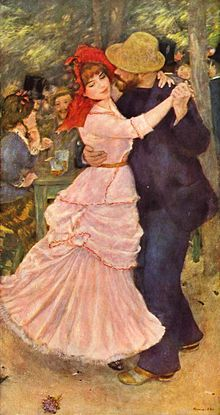 Картина П'єра-Оґюста Ренуара«Танець у Бужівалі»
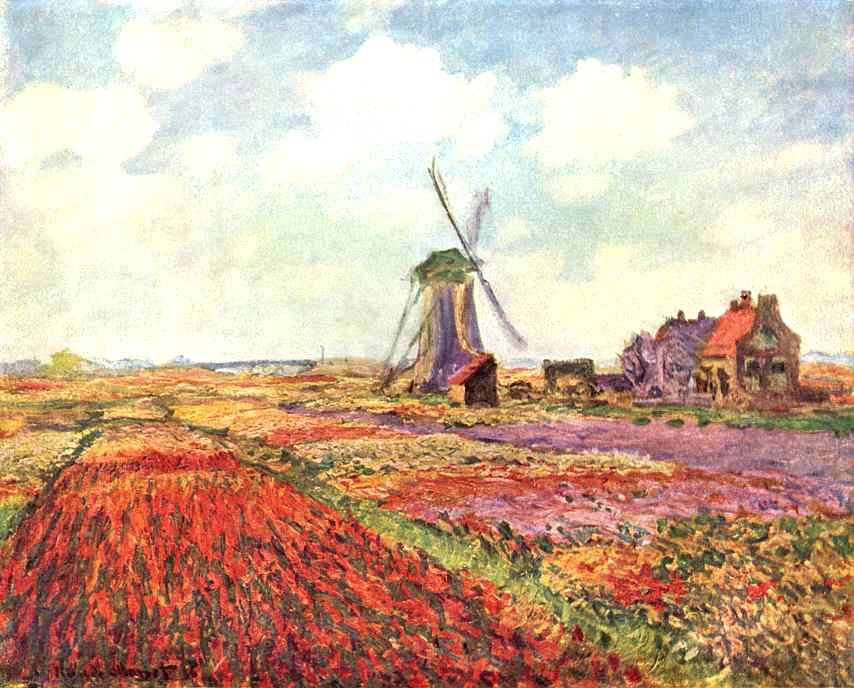 Клод МонеТюльпани Голандії
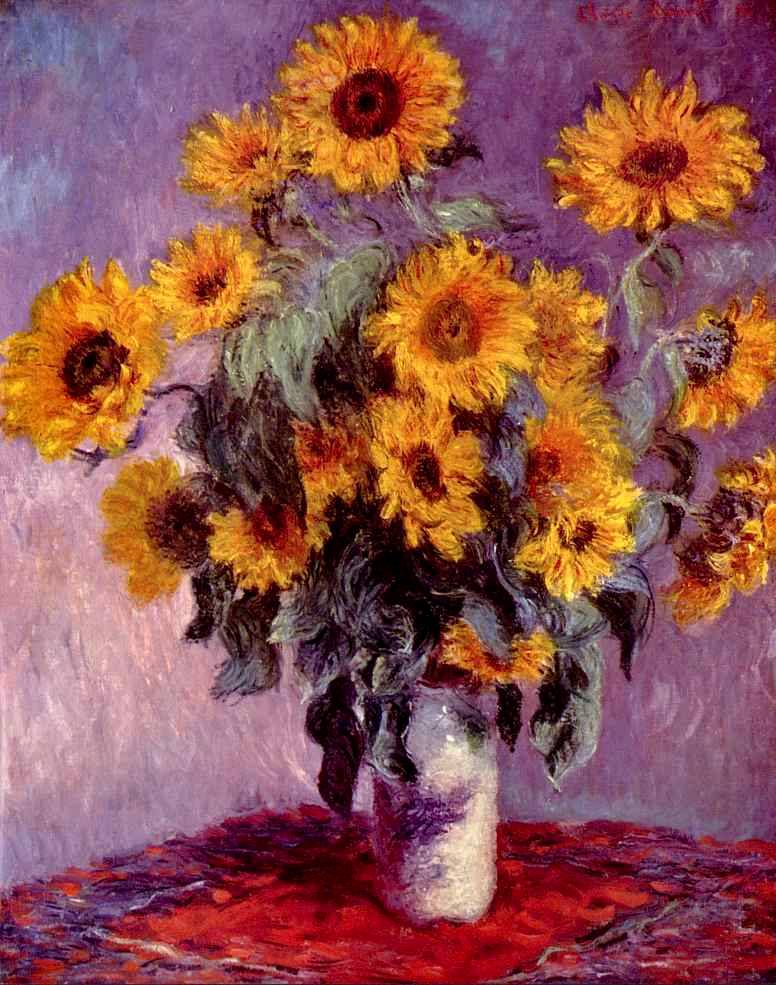 Знаменитий малюнок італійського художника Леонардо да ВінчіНа ньому зображена фігура оголеного чоловіка в двох накладених одна на іншу позиціях: з розведеними в сторони руками і ногами, вписана в коло; з розведеними руками та зведеними разом ногами, вписана в квадрат. Малюнок і пояснення до нього іноді називають канонічними пропорціями.